Outdoor fitness by the river
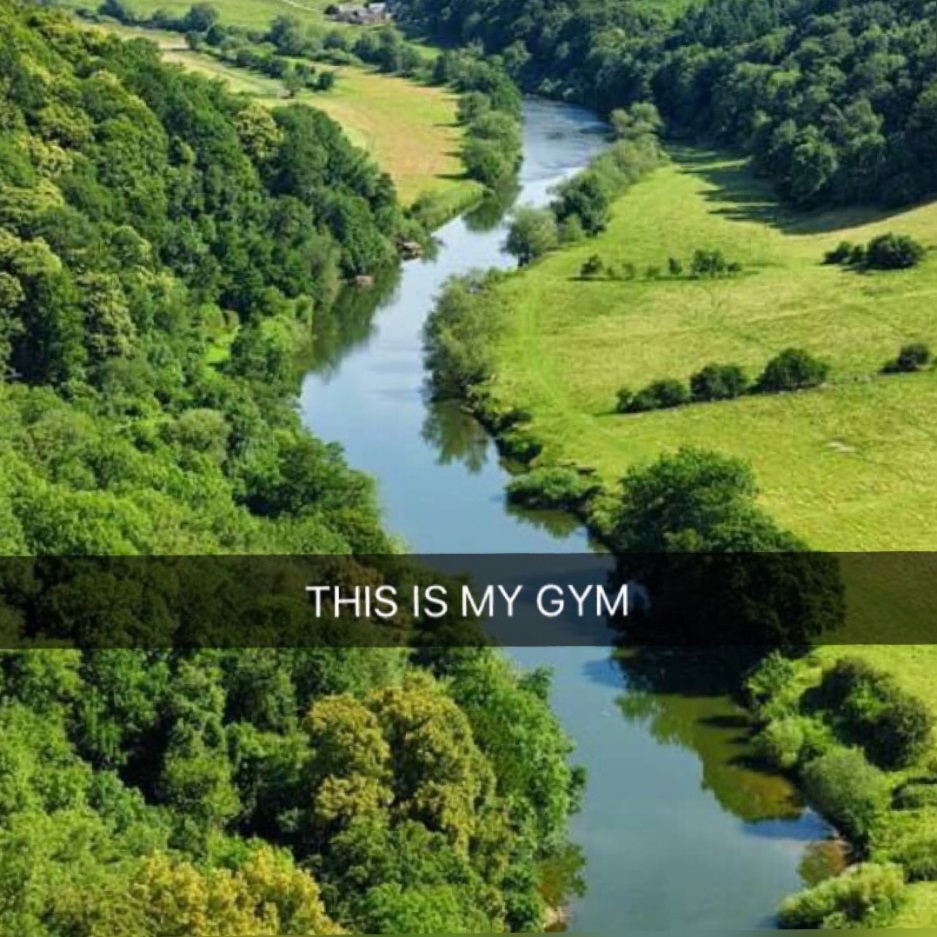 Having an outdoor fitness center is a great way to offer young and healthy people more job opportunities and help people who have health problems (overweight, etc.)
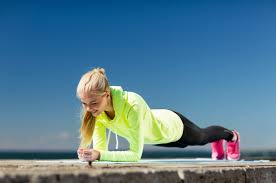 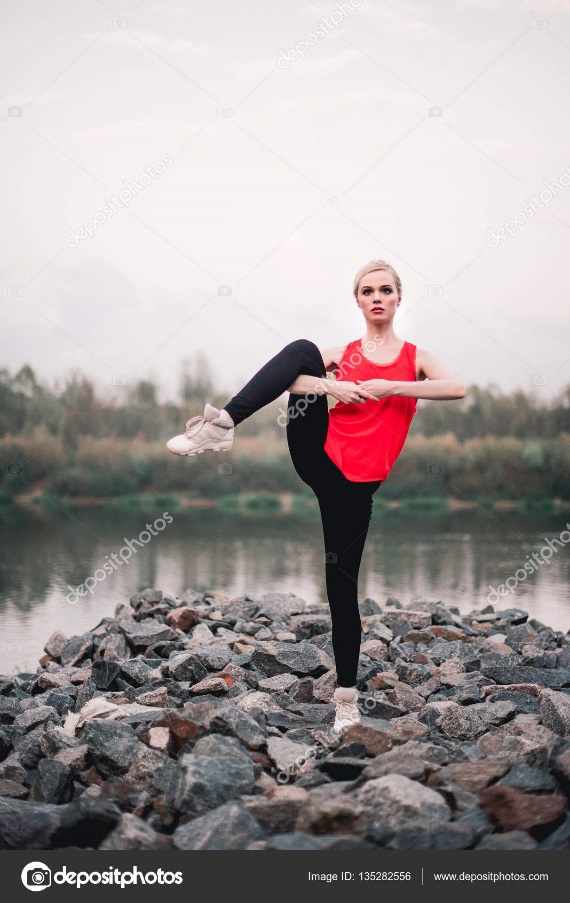 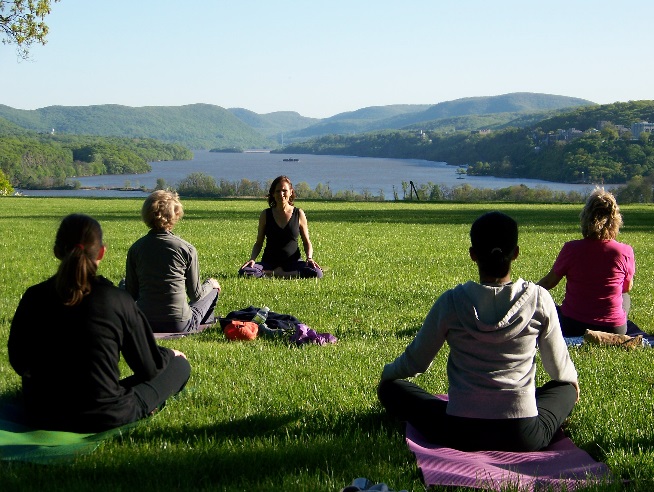 Diffuse the healthy lifestyle to young people
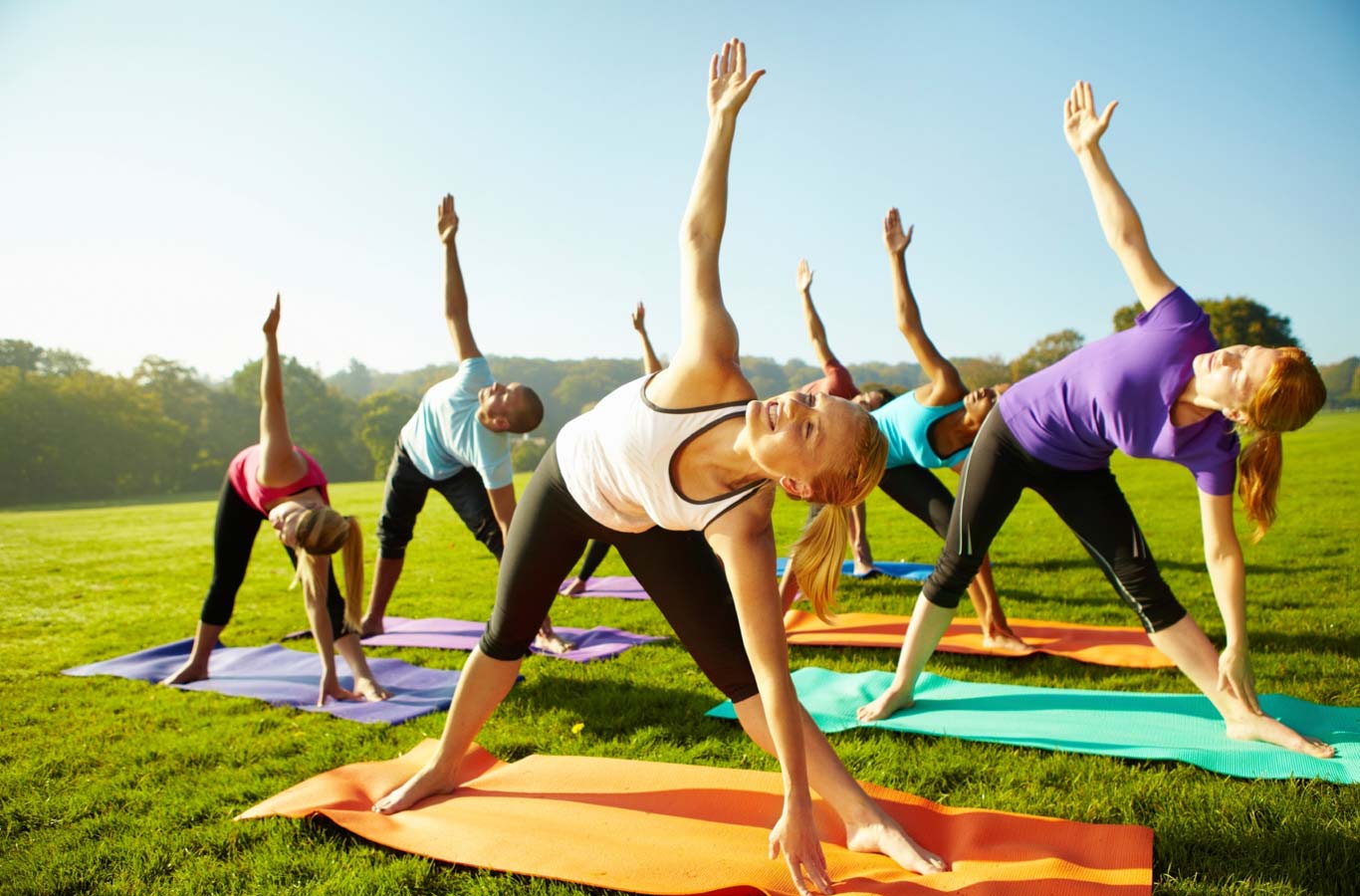 Work like an instructor
Be healthy
Learn people how to do sports
Improve your life
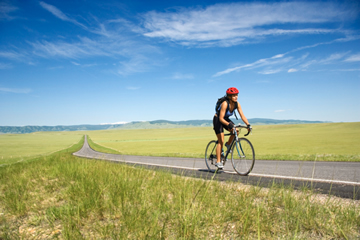 We are looking for…
15-24 years old people
Both of the genders
People who are interested in sport
Fit and healthy people
Communicative people
Outgoing people
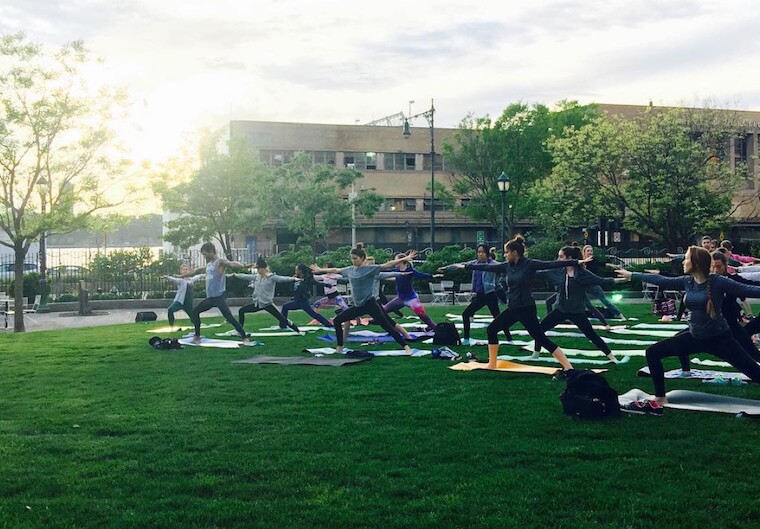 What we offer to the employees…
Courses in different types of sport
Good paid salary
We offer the equipment for all the sports
2 days off per week
Possibility for part time job
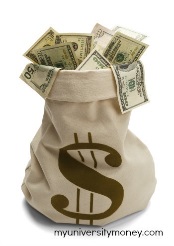 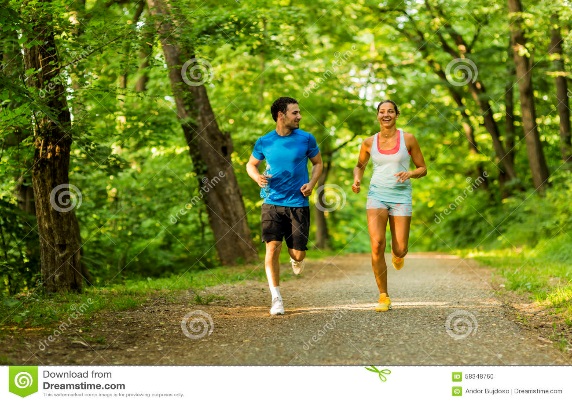 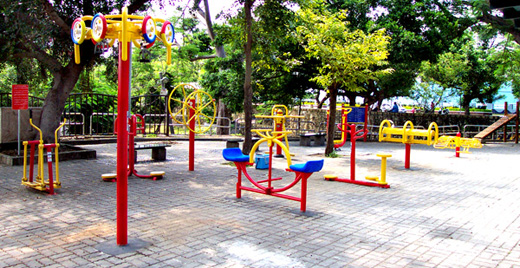 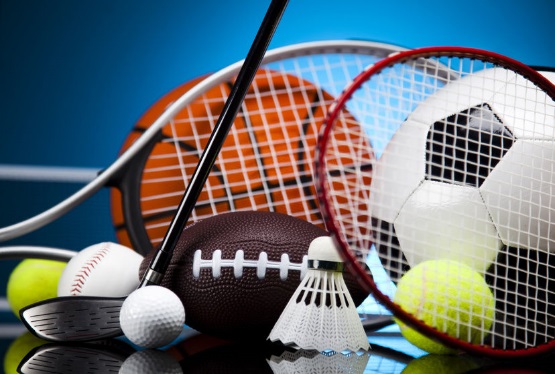 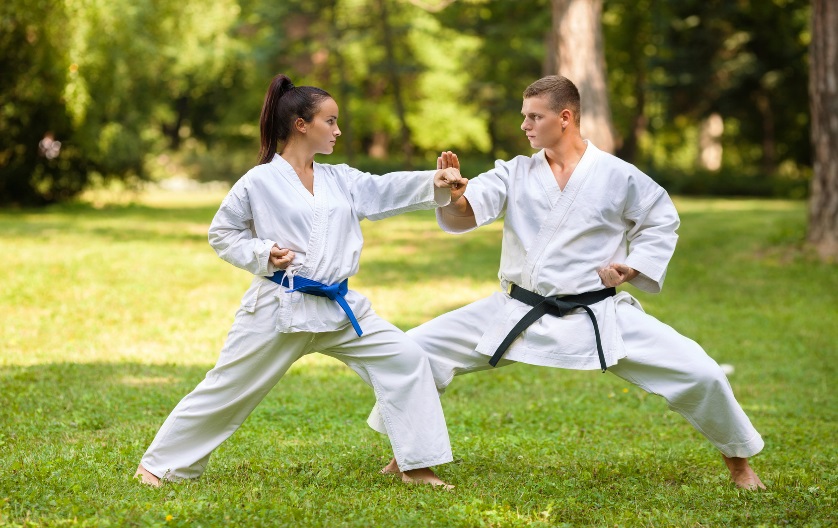 We will offer to the customers…
Street workout
Yoga
Gymnastics
Zumba
Karate
Aerobic
Cycling
Running
Stretching
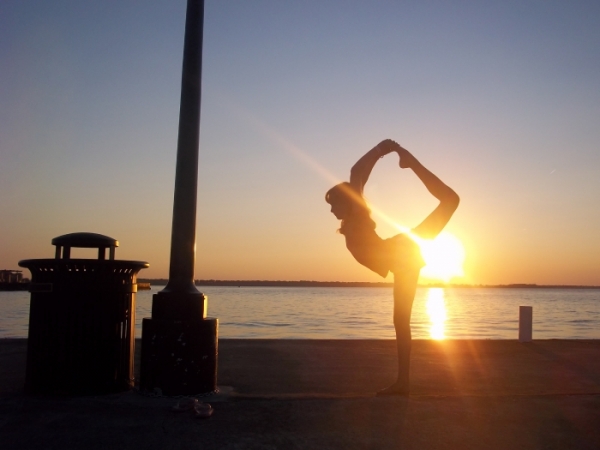 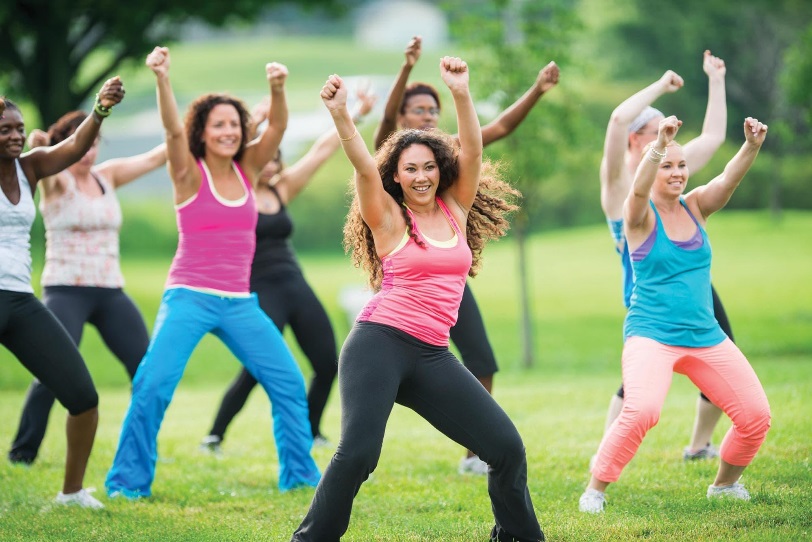 Thank you for your attention